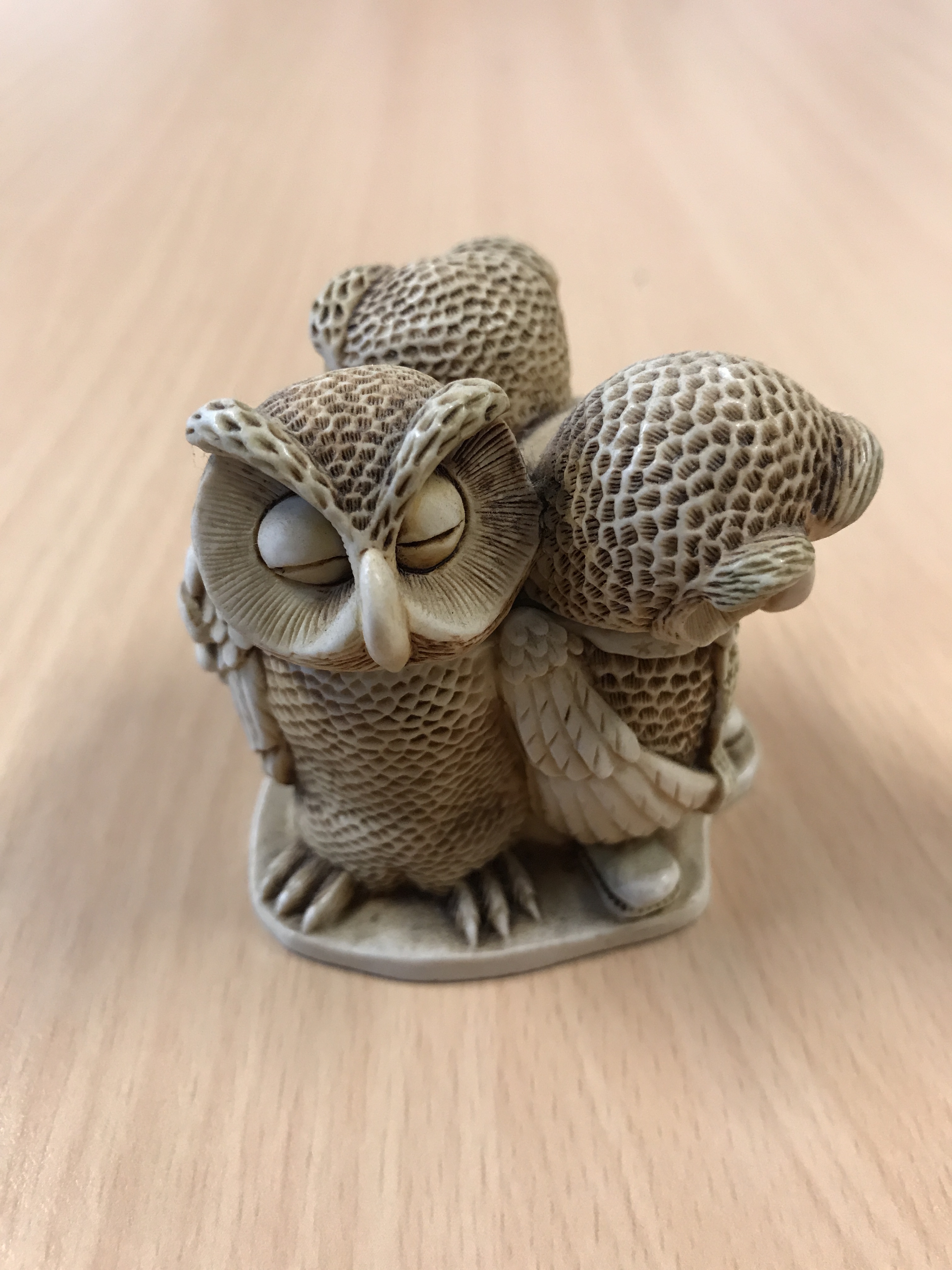 English Language Focus Summer SchoolMasaryk    July 2019
Introduction
Marcus Grollman
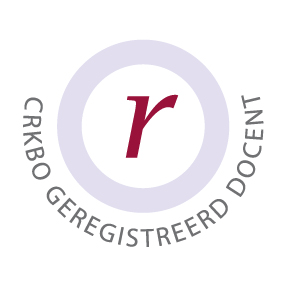 1
Grollman Global English  (KvK 64484319)     mlgrollman59@gmail.com
6/29/19
Dagal!
Introduction
Mog nimen Marcus Grollman
Nimen yoog?
2
Grollman Global English  (KvK 64484319)     mlgrollman59@gmail.com
6/29/19
Dagal 2
Introduction
How did you feel?
Confused?
Irritated / annoyed?
Worried?
Interested?
English as friend of foe?
3
Grollman Global English  (KvK 64484319)     mlgrollman59@gmail.com
6/29/19
This Workshop
Introduction
Dagal!
Introductions  (personal, professional, role of English)
The State of Play
4
Grollman Global English  (KvK 64484319)     mlgrollman59@gmail.com
6/29/19
The State Of Play
Introduction
English as a “lingua franca”
 English as THE academic language?
 Movement of students (Erasmus, etc.)
 Increasing number of English-medium courses (Bachelor, Master, PhD)
 First language English-speaking students
 The situation in Groningen (meetings, Student Services, HR, etc.)
 Language training for students
 Language training for teachers
5
Grollman Global English  (KvK 64484319)     mlgrollman59@gmail.com
6/29/19
Over To You
Introduction
Groups of 2 or 3 (preferably same institution / department)
  Think about the situation in your workplace
  What about your own personal issues?
  Be positive as well as critical
  Be prepared to report back to the whole group
6
Grollman Global English  (KvK 64484319)     mlgrollman59@gmail.com
6/29/19
A brief discussion
Introduction
Global English: A friend or an enemy?


 What impact will the advance of Global (Academic) English have on you, your working practices and your future career?
7
Grollman Global English  (KvK 64484319)     mlgrollman59@gmail.com
6/29/19